Проект урока немецкого языка на основе системно-деятельностного подхода
Тип урока: урок формирования навыков и рефлексии
Tема урока:
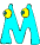 Wir kennen jetzt das Abc
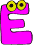 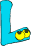 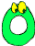 Цель: обобщение изученного
материала вводного курса
Планируемые результаты:
-повторить в игровой форме изученные 
 речевые образцы;
- повторить лексику по теме «Знакомство»;
-совершенствовать навыки устной 
и письменной речи;
_закрепить знаний счёта до 12;
-вспомнить знакомый рифмованный 
и песенный материал;
- повторить буквы немецкого алфавита.
Этапы урока:
 1.Мотивирование к учебной
    деятельности;
2.Актуализация и фиксирование
  индивидуального затруднения
  в учебном действии;
3.Самостоятельная  работа спроверкой
   по эталону;
4.Включение в систему знания и повторения;
5.Рефлексия учебной деятельности;
6.Итог урока.
УУД:
-личностные
-регулятивные
-познавательные
-коммуникативные
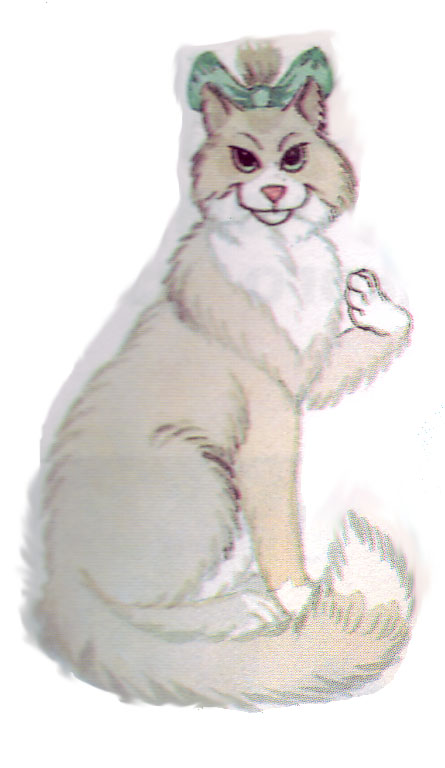 - Guten Tag! Ich heiße Albi.
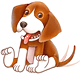 - Hallo!  Ich heiße Waldo.
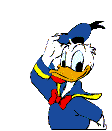 Guten Tag!
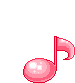 Guten Tag! Guten Tag!
Sagen alle Kinder.
Große Kinder, kleine Kinder,
Dicke Kinder, dünne Kinder.
Guten Tag! Guten Tag!» 
Sagen alle Kinder.
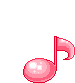 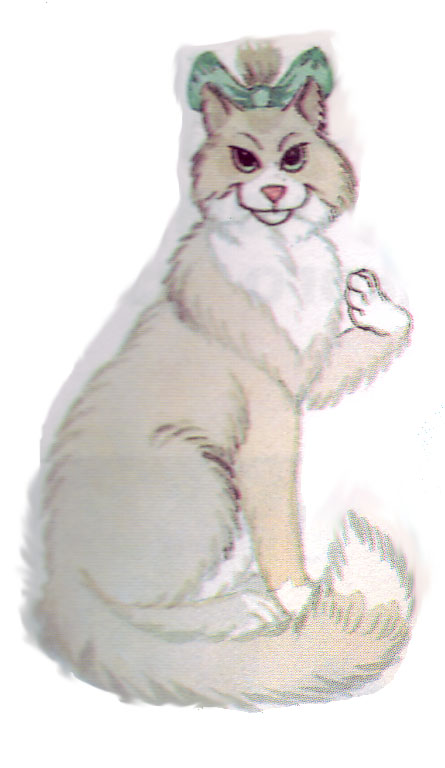 - Guten Tag! Ich heiße Albi.
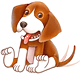 - Hallo!  Ich heiße Waldo.
A
Das Abc
B
E
F
H
J
L
M
N
P
Q
R
T
V
X
Y
Z
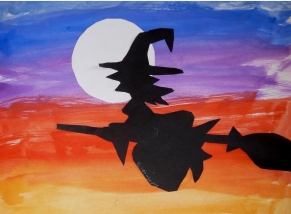 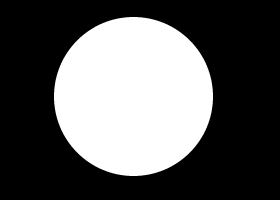 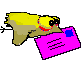 Hallo!
Ich heiße Hexe. 
Ich bin alt. 
Ich komme aus Brocken.
G
L
T
D
I
O
N
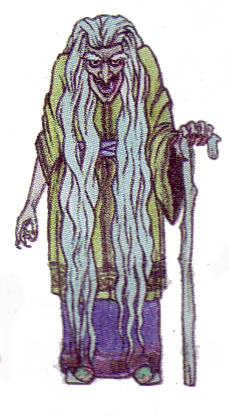 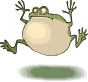 Wie
Quak!
Quak!
?
du
bist
alt
Wie alt bist du?
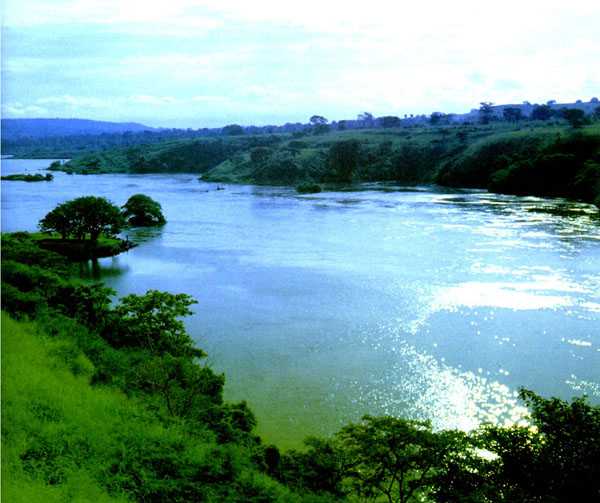 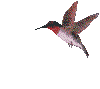 а
●
d
●
M
●
m
●
N
●
n
●
A
●
D
●
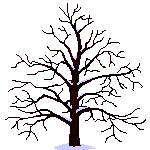 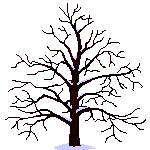 Wer ist das?
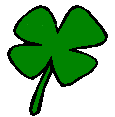 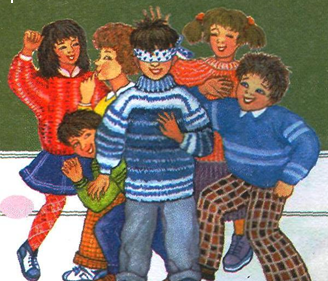 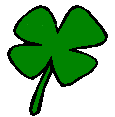 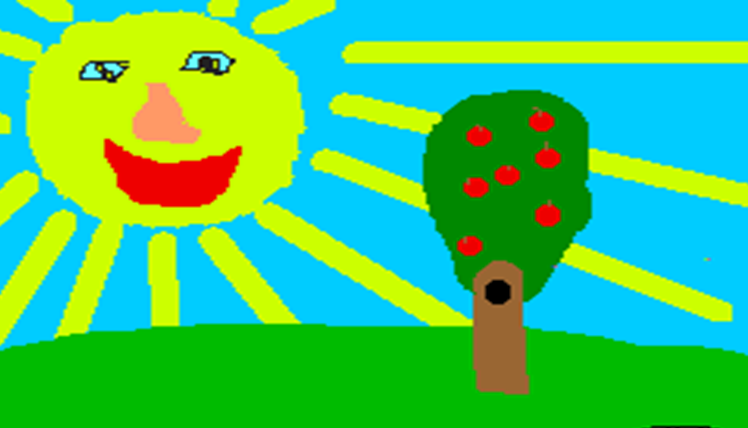 Rate mal!
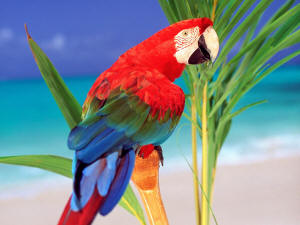 Das ist Lulu.
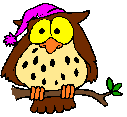 ?
Ist das Weise Eule?
(+),
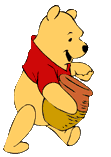 Ja, das ist Winni Puh
?
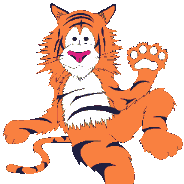 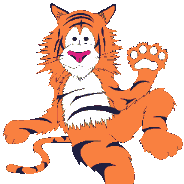 Sind das  Alex und Max?
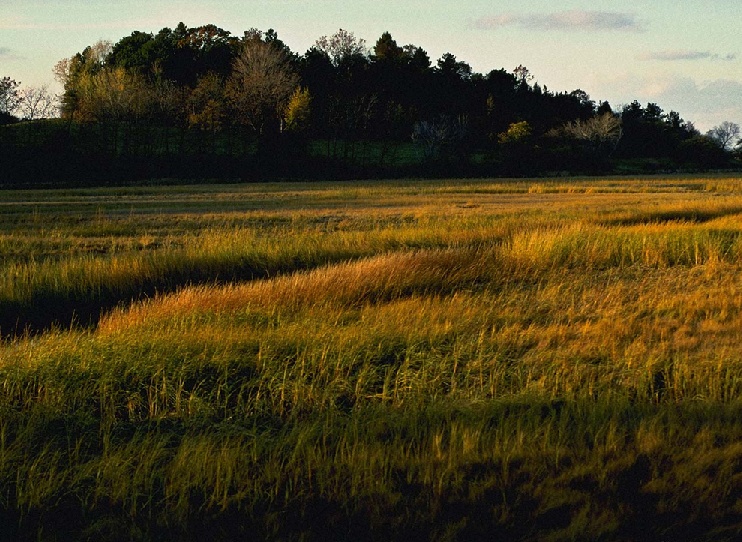 4
8
11
6
12
3
1
7
2
5
9
10
Turnen wir!
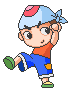 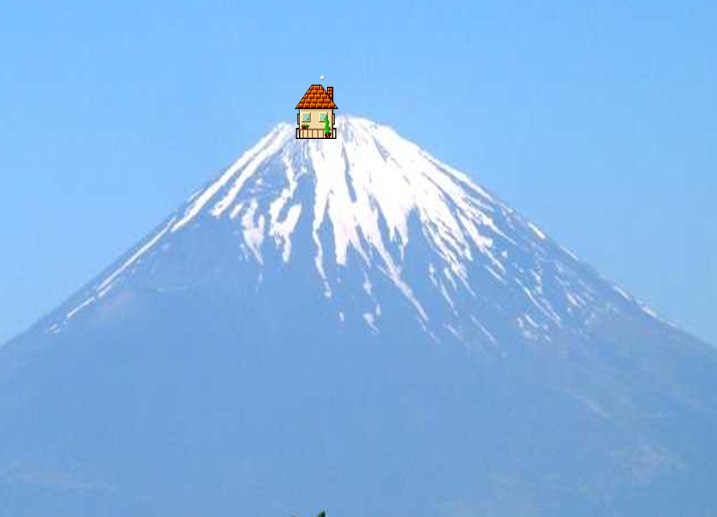 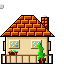 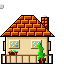 Ire  e
.
n
.
Pe er
.
t
Sab ne
i
S  si
.
u
A  na
n
.
A  ton
n
.
.
T
oni
Fr  nz
.
a
Mon ka
.
i
Ot o
.
t
Xen a
.
i
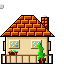 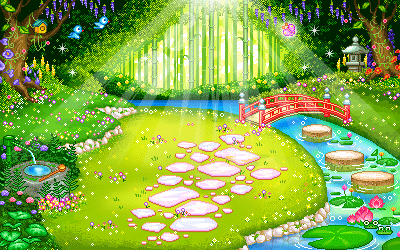 S
U
W
P
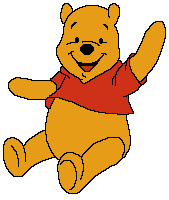 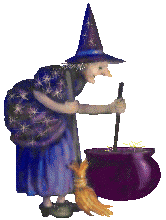 C D
G
K
Y
O
I
A
Das Abc
B
C
D
E
F
G
H
I
J
K
L
M
N
O
P
Q
R
S
T
U
V
W
X
Y
Z
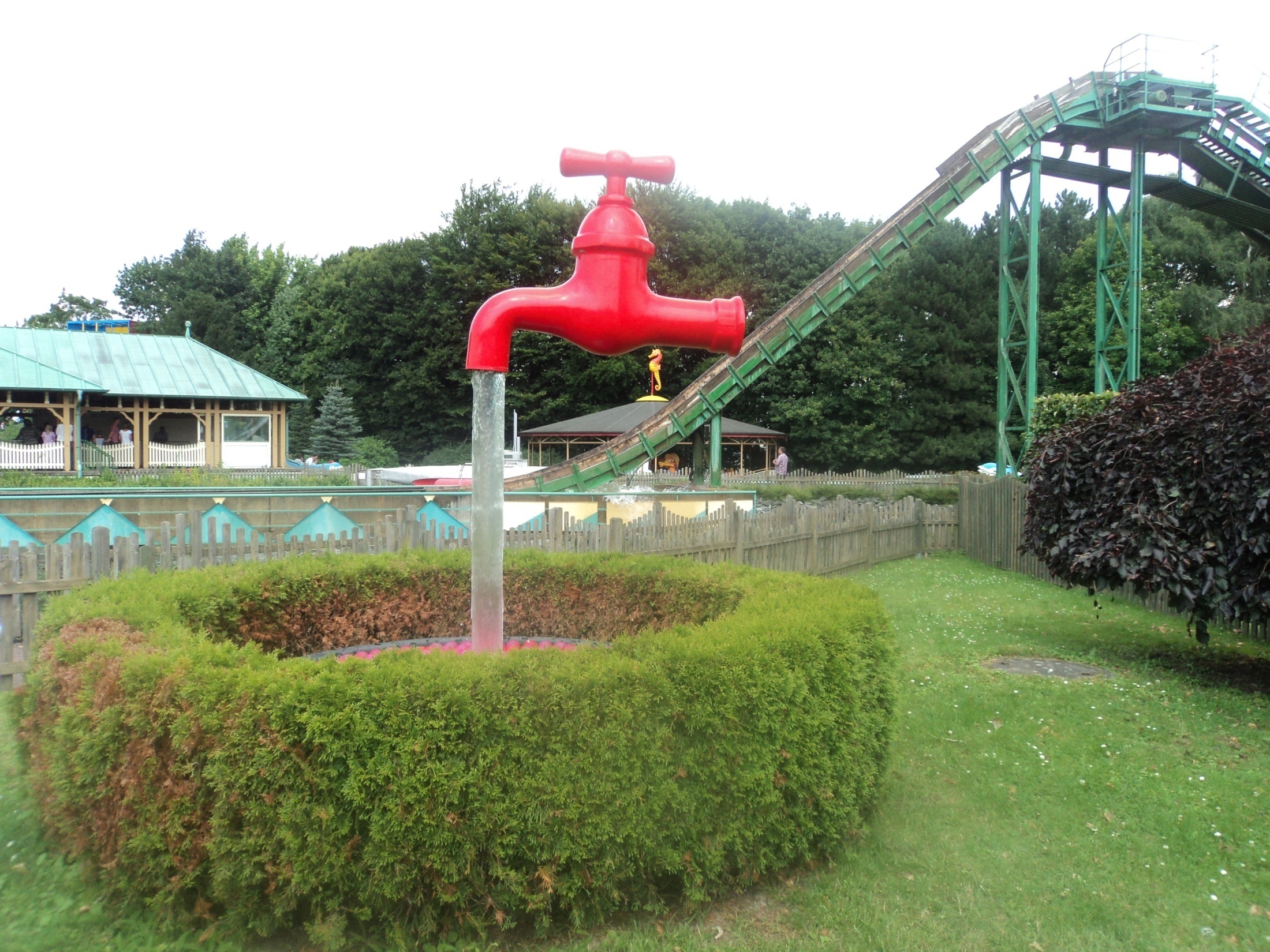 Auf Wiedersehn!
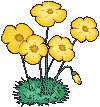